Python
Pogojni stavek, logične vrednosti, primerjanje
Matija Lokar, FMF
1
Pogoji
Vsi akcije doslej izvajale zaporedoma, zagotovo vse
Odločitev
Če to, potem naredimo eno
Če drugače, naredimo drugo
Denimo:
Zadnjič smo napisali program, ki obrne dvomestno število
Če uporabnik ne vnese dvomestnega števila, bi ga radi "po prstih"
Če pa - naredili tisto, kar smo
Matija Lokar, FMF
2
Pogojni stavek
Denimo:
Program nas ob zagonu vpraša po imenu, nato po uri in nas v skladu z uro pozdravi
Če je ura < 8, z Dobro jutro!
Drugače z Dober dan!
Matija Lokar, FMF
3
Zgled I
Preberemo ime
ime = input('Kako ti je ime: ')
Preberemo uro
beri = input('Koliko je ura: ')
ura = int(beri)
Če je ura manjša kot 8 
če je vrednost, shranjena v spremenljivki ura manj kot 8
if ura < 8 :
Pozdravimo na en način
Zapomnimo si, kako bomo pozdravljali
pozdrav = 'Dobro jutro'
sicer
else :
Pozdravimo na drug način
pozdrav = 'Dober dan'
Pozdravimo
print(pozdrav + ', ' + ime + '!')
Matija Lokar, FMF
4
Koda
ime = input('Kako ti je ime: ')
beri = input('Koliko je ura: ')
ura = int(beri)
if ura < 8 :
    pozdrav = 'Dobro jutro'
else :
    pozdrav = 'Dober dan'
print(pozdrav + ', ' + ime + '!')
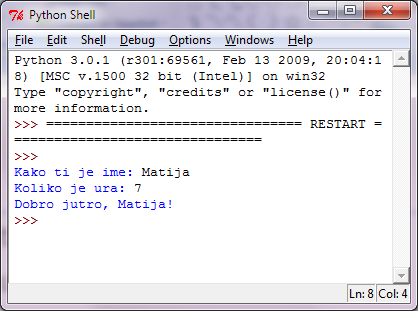 Shematsko
Vejitev
Preverimo pogoj p
Če je resničen (True), gremo in izvedemo akcijo A
Če pogoj ni resničen (False),izvedemo akcijo B
Nadaljujemo za vejitvijo.
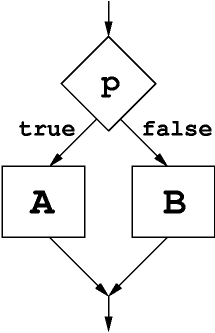 Matija Lokar, FMF
6
Pogojni stavek
Kaj pomeni
če je pogoj pogoj izpolnjen, se izvedejo   stavek1a, ..., stavekna sicer pa   stavek1b, ..., stavekmb
Več oblik
if pogoj :   stavek1a    ...  staveknaelse :  stavek1b   ...  stavekmb
Matija Lokar, FMF
7
Pogojni stavek
Druga oblika
Sintaksa
if pogoj :   stavek1   stavek2   ...   stavekn
Pazi na dvopičje in zamikanje
Stavki se izvedejo, če je pogoj izpolnjen.
To obliko uporabimo, če takrat, ko pogoj ni izpolnjen, nimamo opraviti ničesar.
Stavki v telesu pogojnega stavka (enako zamaknjeni!) se torej izvedejo le, če je pogoj izpolnjen. Če ni izpolnjen, se ne zgodi nič.
Matija Lokar, FMF
8
Pogoji
Primerjanje (relacijski operatorji)
>
<
>=   (vrstni red pomemben!)
<=
==   (pozor dva (2) enačaja)
!=
Matija Lokar, FMF
9
Logične vrednosti
Vrednosti le true in false
zanimivo = false
vRedu = x > 42
konec = false
Operacije
Logične vrednosti lahko združujemo z operatorji
and 	in
or	 	ali
not		ne
A and B: res, če sta res in A in B (sta oba True)
A or B: res, če je vsaj eden res oziroma narobe le, če sta oba False
not A : res (True), če je A napačen (False)
Matija Lokar, FMF
11
Povzetek log. operacij
Vrednosti 
True	resnica
False	neresnica
Operacije (p in q sta logični vrednost oz. izraza, ki vrneta logično vrednost)
p and q		p in q
p or q		p ali q
not p		negacija p
Logične vrednosti najpogosteje dobimo kot rezultat primerjav
izrazA == izrazB   izrazA je enak (ima isto vrednost) kot izrazB
izrazA != izrazB	      izrazA ni enak (nima iste vrednosti) kot izrazB
izrazA < izrazB	izrazA je manjši kot izrazB				izrazA ima manjšo vrednost kot izrazB
izrazA <= izrazB	izrazA je manjši ali enak kot izrazB
izrazA > izrazB	izrazA je večji kot izrazB				 izrazA ima večjo vrednost kot izrazB
izrazA >= izrazB	izrazA je večji ali enak kot izrazB
Matija Lokar, FMF
12
Prestopno leto
Napiši program, ki prebere leto (celo število) in pove, ali je prestopno.
Leto je prestopno, če je deljivo s 4.
Izjema so leta deljiva s 100, ki niso prestopna.
Dvojna izjema so leta deljiva s 400, ki so prestopna.

Leto 1980 je prestopno, ker je deljivo s 4 in ni deljivo s 100. 
Leto 1700 ni prestopno, ker je deljivo s 100. 
Leto 2000 je prestopno, ker je deljivo s 400.
Matija Lokar, FMF
13
Prestopno leto
Pogoj, da je leto prestopno, je torej, da je
deljivo s 4 IN NI deljivo s 100           ALI
Je deljivo s 400
Deljivo s 4
leto % 4 == 0  // POZOR NA == !!!!
NI deljivo s 100: 
leto % 100 != 0 // ali (!(leto % 100 == 0))
Deljivo s 400
leto % 400 == 0
Deljivo s 4 IN NI deljivo s 100
((leto % 4 == 0) and (leto % 100 != 0))
Prestopno:
(((leto % 4 == 0) and (leto % 100 != 0)) or (leto % 400 == 0))
Matija Lokar, FMF
14
Prestopno leto - funkcija
def jePrestopno(leto):
    ''' ugotovi, če je leto n prestopno '''
    prestopno = (((leto % 4 == 0) and (leto % 100 != 0)) or (leto % 400 == 0))
    return prestopno


Opisna testna datoteka:

# Ali je vnešeno leto prestopno

import Prestopno
beri = input('Vnesi leto: ')
leto = int(beri)

if Prestopno.jePrestopno(leto) :
    print('Leto ' + str(leto) + ' je prestopno ')
else :
    print('Leto ' + str(leto) + ' ni prestopno ')
Matija Lokar, FMF
15
"Gnezdeni" pogojni stavki
Znotraj pogojnega stavka je lahko poljuben stavek – tudi pogojni stavek!
Vnesimo znesek v kg, dag in gramih. Kg in dag naj bosta celi števili,  g pa decimalno število
Denimo da g zaokrožimo ( g = round(g) )
Sedaj moramo ustrezno popraviti, saj smo lahko dobili 10g!
 if g == 10 :
	 g = 0
	 dag = dag + 1
	 if dag == 100 :
	   dag = 0
	   kg = kg + 1
Matija Lokar, FMF
16
Primerjaj števili po velikosti
Izpiši v kakšnem "odnosu" sta si števili
Manjše
Večje
Enako
st1 < st2
DA: vemo odgovor
NE: dve možnosti!
if st1 < st2 :   odg = "manjše"
  else :
     if st1 == st2 :      odg = "enako"   else :      odg = "večje"
Matija Lokar, FMF
17
if – elif - else
Take kombinacije običajno raje pišemo
if st1 < st2 :  odg = "manjše"
elif st1 == st2 :  odg = "enako"
else :  odg = "večje"
Kaj naredi del programa?
točke = input("Število točk: ")
stTočk = int(točke)
if stTočk >= 75 :   
  if stTočk < 90 :  
     ocena = "prav dobro"
  else :
     ocena = "odlično"
else :
  if stTočk >= 60 :
      ocena = "dobro"
  else :
      if stTočk < 40 :
         ocena = "nezadostno"
      else :
         ocena = "zadostno"
odg = "Za " + točke + " točk dobiš oceno " + ocena
Matija Lokar, FMF
19
Seveda raje
točke = input("Število točk: ")
stTočk = int(točke)

if stTočk >= 90 :   
   ocena = "odlično"  
elif stTočk >= 75 :  
   ocena = "prav dobro"
elif stTočk >= 60 :
   ocena = "dobro"
elif stTočk >= 40) :
   ocena = "zadostno"      
else :
   ocena = "nezadostno"

odg = "Za " + točke + " točk dobiš oceno " + ocena
Matija Lokar, FMF
20
Ali je naključno število med 0 in 1000 dvomestno?
Zanima nas, če je "izžrebano" število dvomestno
Torej ali je med 10 in 99?
# Ali je izžrebano število med 1 in 1000 dvomestno

import random

izžrebano = random.randint(1, 1000)
print('Izžrebali smo: ' + str(izžrebano))
print('To število ', end='')
if 10 <= izžrebano <= 99 :
    print(' je dvomestno.')
else :
    print(' ni dvomestno.')
Pogojni stavek
if pogoj :   A else :   B
if pogoj:   A
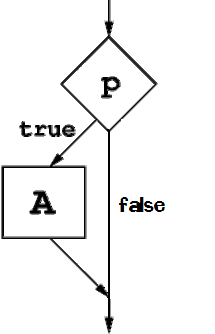 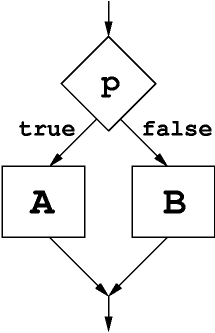 Matija Lokar, FMF
22
Pogojni stavek
if pogoj :  stavek1a    ...  Staveknaelse :  stavek1b   ...  stavekmb
Kaj pomeni:če je pogoj pogoj izpolnjen, se izvedejo stavek1a, ..., stavekna sicer pa stavek1b, ..., stavekmb
if pogoj:   stavek1  stavek2  ...  stavekn
Stavki se izvedejo, če je pogoj izpolnjen.
To obliko uporabimo, če takrat, ko pogoj ni izpolnjen, nimamo opraviti ničesar.
Stavki se torej izvedejo le, če je pogoj izpolnjen. Če ni izpolnjen, se ne zgodi nič.
Matija Lokar, FMF
23
Limone
Na trgu sodelavec prodaja limone 
zbira denar za sindikalno zabavo
Vsakih nekaj minut se oglasi s klicem     KUPITE! KUPITE! ŠE 3 LIMONE!oziroma     KUPITE! KUPITE! ŠE 75 LIMON!glede na to, koliko limon ima.
Seveda je po nekaj dneh že čisto hripav!
Zato mu boste pripravili sintetizator govora, ki bo vpil namesto njega
Kot prvi korak napišimo program, ki bo prebral število limon in izpisal stavek KUPITE! KUPITE! ŠE x LIMON! 
Seveda v pravilni slovenščini!
1 limona, 2 limoni, 3 limone, 4 limone, 5 limon, 6 limon, 7 limon, ...
Matija Lokar, FMF
24
Limone
Ločimo primere
1 (limona)
2 (limoni)
3 ali 4 (limone)
5 ali več (limon)
4 pogojni stavki
Kaj pa 103, 28304, 201, ...
Zgodba se ponovi na vsakih 100!
Dejansko za pravilno obliko upoštevamo ostanek pri deljenju s 100
% 100
Kaj pa 100, 200, 2000? Popravi!
Matija Lokar, FMF
25
Največja števka
Preberemo naravno število, manjše kot 1.000.000.
Ugotovi največjo števko.
4367  7, 445124  5, 16621  6, 781  8 ...
Ideja
Išči največje število v razmetani sobi!
Zaporedoma jemljemo števke 
enice ( % )
//
Če je trenutna števka večja od doslej največje, si jo zapomnimo!
Ko smo pregledali vseh 5, poznamo največjo!
Matija Lokar, FMF
26
Za eno
stevka = stevilo % 10
   if stevka > najStevka :
        najStevka = stevka
   stevilo = stevilo // 10
Matija Lokar, FMF
27
Ali je datum pred drugim?
Datum podan z letom, mesecem in dnevom
Primerjamo leti
Če sta enaki, primerjamo meseca
Če sta enaka, primerjamo dneva
Zvemo odgovor
Če nista, poznamo odgovor
Če nista, poznamo odgovor
Torej datum1 je pred datumom 2, če velja
(leto1 < leto2)  ALI
(leto1 == leto2 IN mesec1 < mesec2)  ALI 
leto1 == leto2 IN mesec1 == mesec2 IN dan1 < dan2
Matija Lokar, FMF
28